The National Hurricane Center’s Tropical Analysis and Forecasting BranchWeather Support for the USCG
Stephen Konarik
NHC/TAFB Marine Forecaster
USCG/Navy/NOAA Partners Focal Point
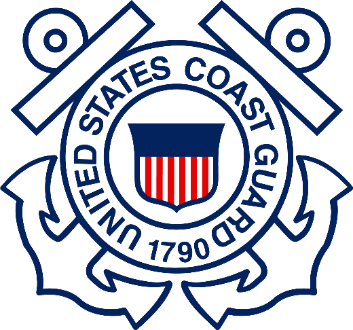 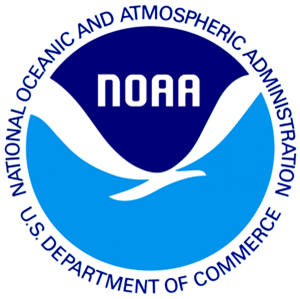 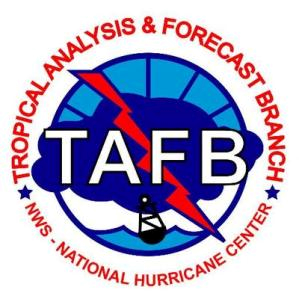 NHC Staff & Support
Hurricane Specialist Unit (HSU)
Branch Chief
6 Senior Hurricane Specialists & Warning Coordination Meteorologist
4 Hurricane Specialists
Navy Hurricane Specialist
Technology & Science Branch (TSB)

Branch Chief
Science Operations Officer
6 Meteorologist/Programmers
3 National Centers for Environmental Prediction Central Operations







TSB Project Contractors:
3 Hurricane Forecast Improvement Project Developers
Joint Hurricane Testbed Facilitator
Director’s Office

Director
Deputy Director
Public Affairs Officer
Administrative Officer
2 Administrative Support
Administrative Support Contractor
Librarian
Tropical Analysis & Forecast Branch (TAFB)

Branch Chief
5 Lead Marine Forecasters
6 Marine Forecasters
6 Surface Analysts
Storm Surge Unit (SSU)
Team Lead
3 Storm Surge Specialists
National Oceanic and Atmospheric Administration Corps Officer
5 Storm Surge Support Contractors
World Meteorological Organization Regional Association IV Hurricane Attachments
US Air Force
3 from the Chief, Aerial Roconnaissance Coordination, All Hurricanes Unit (CARCAH)
Visiting Scientists
FEMA
2 Hurricane Liaison Team
2
[Speaker Notes: 3 branches]
Tropical Analysis & Forecast Branch
Pacific Desk 

Produce forecast for the Pacific waters east of 140W. 
Issue Marine Warnings
High Seas Forecast 
Offshore Forecast
Tropical Weather Discussion
-Pacific
Atlantic Desk

Produce forecast for the Gulf of Mexico, Caribbean and N. Tropical Atlantic
Issue Marine Warnings
High Seas Forecast 
Offshore Forecast
NAVTEX/VOBRA
Surface Analyst 

Unified Surface Analysis
Intermediate weather maps for WPC
Coordinate with OPC, HFO and WPC 
Track tropical waves 
Tropical Weather Discussion -Atlantic
Surface features: 24, 48, & 72 hr
Tropical Analysis & Forecast Branch (TAFB)

Branch Chief
5 Lead Marine Forecasters
6 Marine Forecasters
7 Surface Analysts
TAFB Configuration

Pacific Desk 
Atlantic Desk 
Surface Analyst Desk
Experimental IDSS Desk
Experimental 4th IDSS Desk 

Spot Marine Forecast
Provide IDSS briefings to USCG
Assists Dvorak classifications
Social media Twitter/ Briefings
[Speaker Notes: IDSS 4th Desk: 
This has been our policy (based on 8-hr forecast shifts):  
Two or more tropical cyclones (as well as disturbances in the High category of genesis in the 48-hr Tropical Weather Outlook) are forecast to affect the Offshore Waters forecast area of either basin; and/or
Three or more tropical cyclones (as well as disturbances in the High category of genesis in the 48-hr Tropical Weather Outlook) are forecast to affect the High Seas forecast area of either basin.
Both of these criteria assume that the other marine forecaster working the other basin is too busy to assist.
Given the limitations of the 10-hr shift schedule and the teleworking environment, the Leads and i have revised the criteria for invoking the 4th desk sooner than we would normally:
Two or more tropical cyclones (as well as disturbances in the High category of genesis in the 48-hr Tropical Weather Outlook) are forecast to affect the High Seas forecast area of either basin.  
If the other basin is quiet, then that marine forecaster can assist the forecaster with the busy tropical cyclone activity and the 4th desk does not need to be invoked.
For the hours to be worked, we will have the 4th desk staffed generally from 23-09Z (7pm-5am) and 11-21Z. (7am-5pm) for the Night and Day 4th desk.  If not needed for the entire 10 hours, then the forecaster would be able to spend the remaining time doing admin work.]
TAFB Area of Responsibility
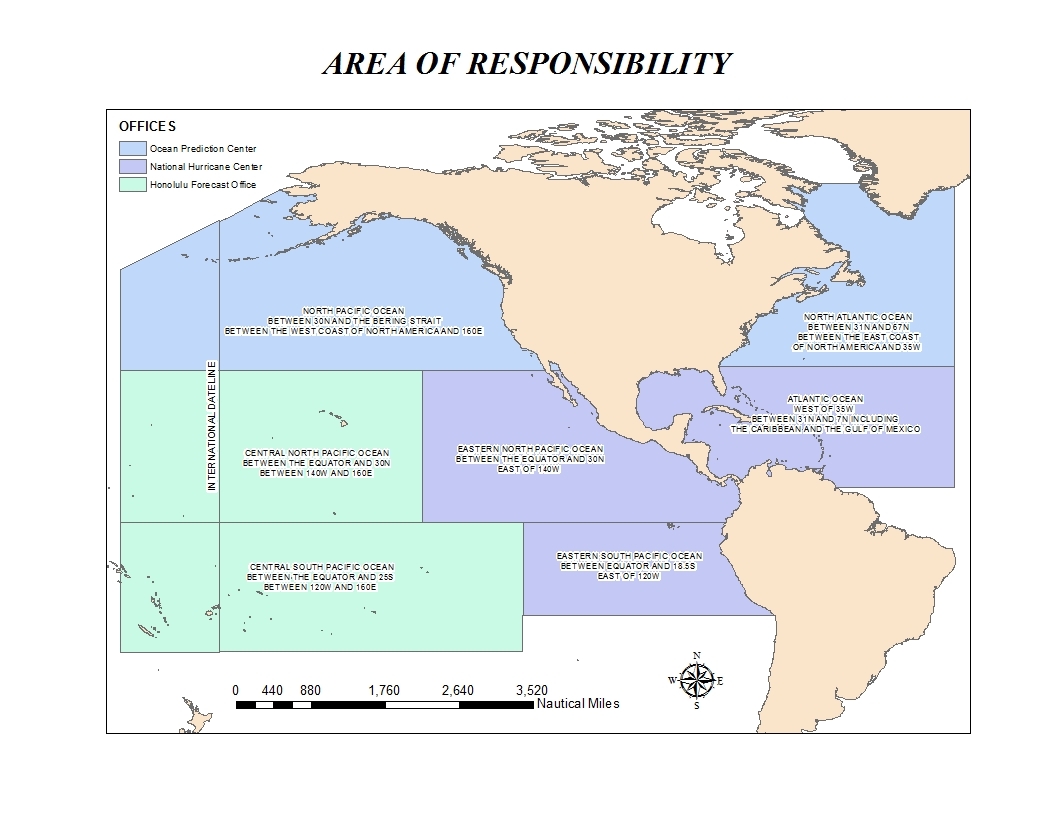 Ocean Prediction Center
NHC / TAFB
Honolulu WFO
USCG/NOAA Memorandum of Agreement
Interagency coordination to support our common goals
“NOAA/NWS agrees to provide USCG units with weather information necessary for the safe and successful accomplishment of their assigned missions.”

Interagency coordination through “meteorological forecasts and warnings provided by the NOAA/NWS in support of USCG missions.”

“…Specific forecasts (i.e., Spot Forecasts) and briefings may be provided for extraordinary events…”
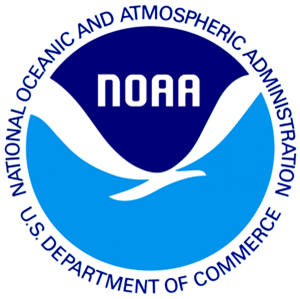 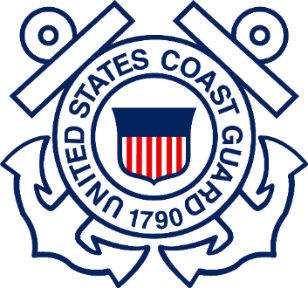 Spot Forecasts
On-demand, site-specific weather forecasts issued by the National Weather Service in support of incident management decisions
The National Hurricane Center can issue spot forecasts to support USCG response to marine incidents or search and rescue operations
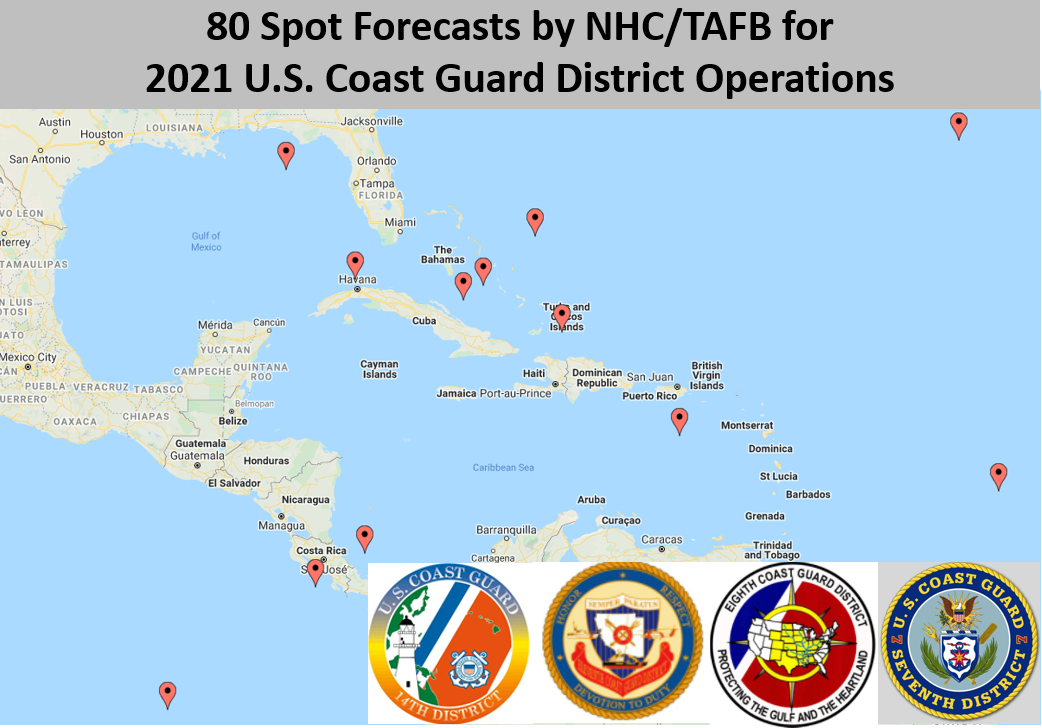 We provide spot forecasts for our Offshore Waters and High Seas
2019: 54 
2020: 37
2021: 73
Example: Bourbon Rhode Sinking
Hurricane Lorenzo (2019)
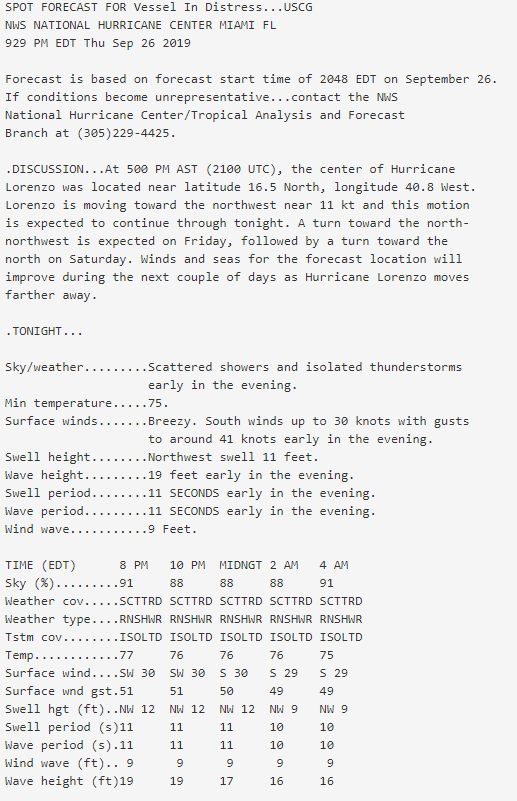 We provided 35 spot forecasts for the Bourbon Rhode SAR and recovery efforts from Sep 26-Oct 5, 2019
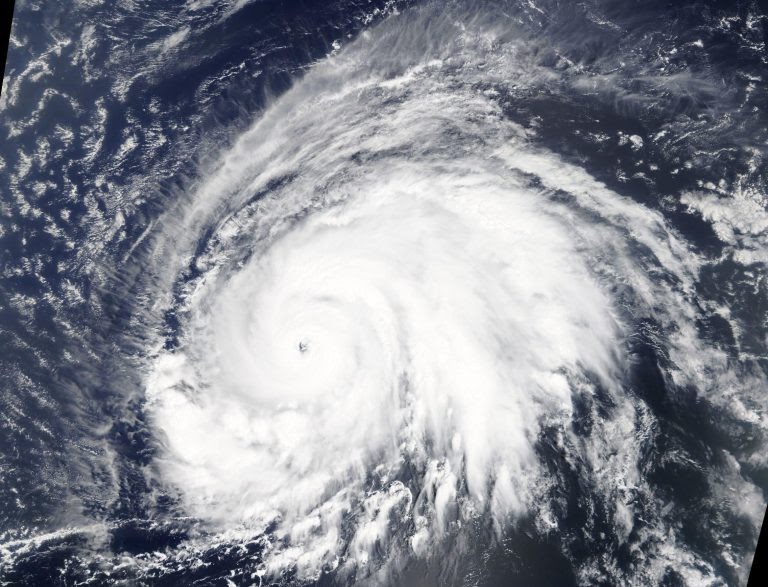 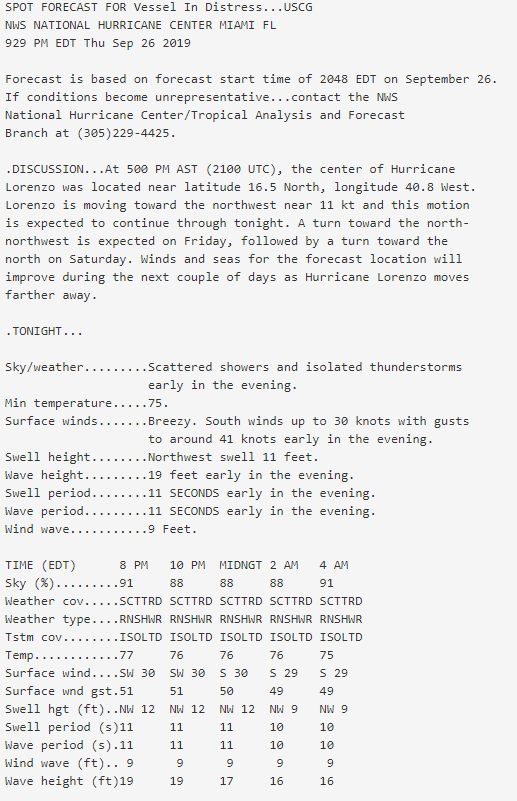 Spot Forecast Content
What marine weather information can we provide?
Marine Weather
Surface wind/gust (kt)
Significant wave height (ft)
Swell height
Wind wave height
Dominant wave period (s)
Sea surface temperature (°F)
Sky coverage/weather
Max/min temperature (°F)
Dew point (°F)
Humidity
Do you need aviation forecast support?
Let us know, and we can pass along the incident details and your contact information to the NOAA Aviation Weather Center for further assistance.
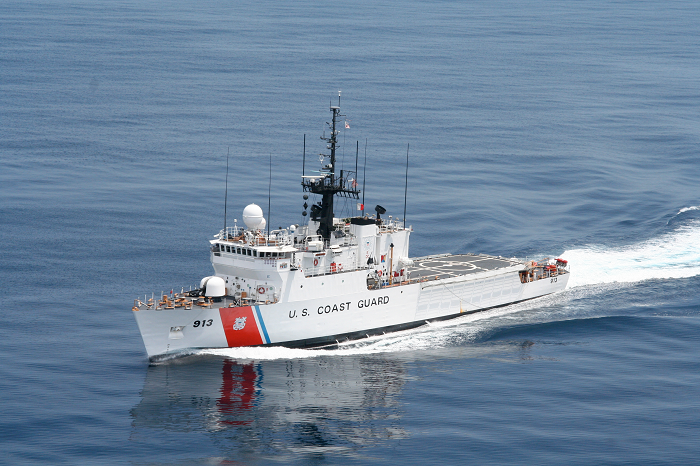 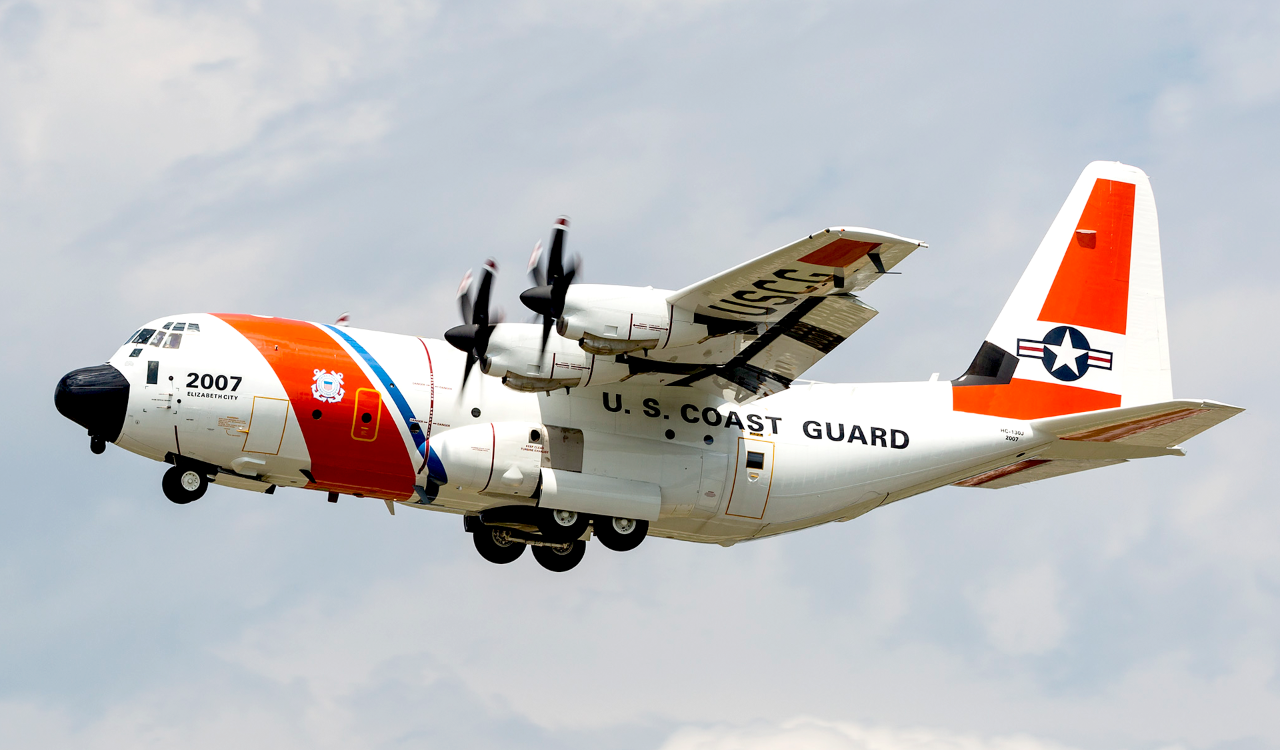 Requesting Spot Forecasts
How do you submit a direct forecast request?
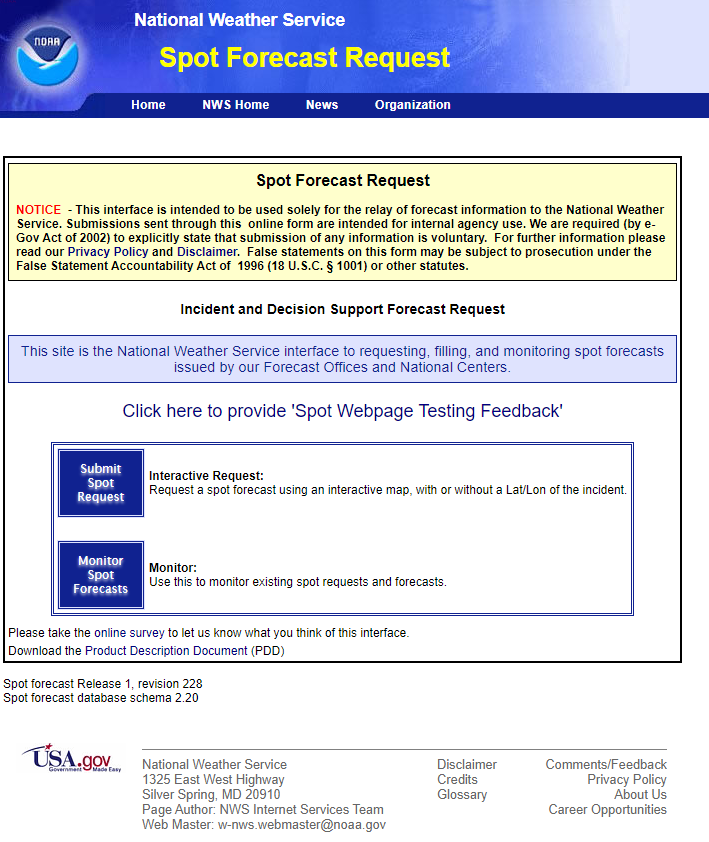 You can directly submit spot forecast requests to us: https://www.weather.gov/spot/request/

We will share step-by-step instructions on how to use the web request interface

If further assistance is needed for a marine incident, feel free to call our 24/7/365 forecast operations:
305-229-4424
Tropical Briefings
TYPICALLY ISSUED WHEN

Tropical Storm force winds may be impacting coastline within 5 days

Hurricane conditions in Search and Rescue Area (SAR) within 5 days
2019 briefings: 42
2020 briefings: 82
2021 briefings: 44
BRIEFING GOALS

Potential impacts to mariners over the Gulf of Mexico, Caribbean Sea, and Atlantic in their SR

Potential impacts to major ports in the United States

Potential impacts to USCG District 7 facilities and personnel

Potential impacts to other countries in the Caribbean that may need USCG assistance.
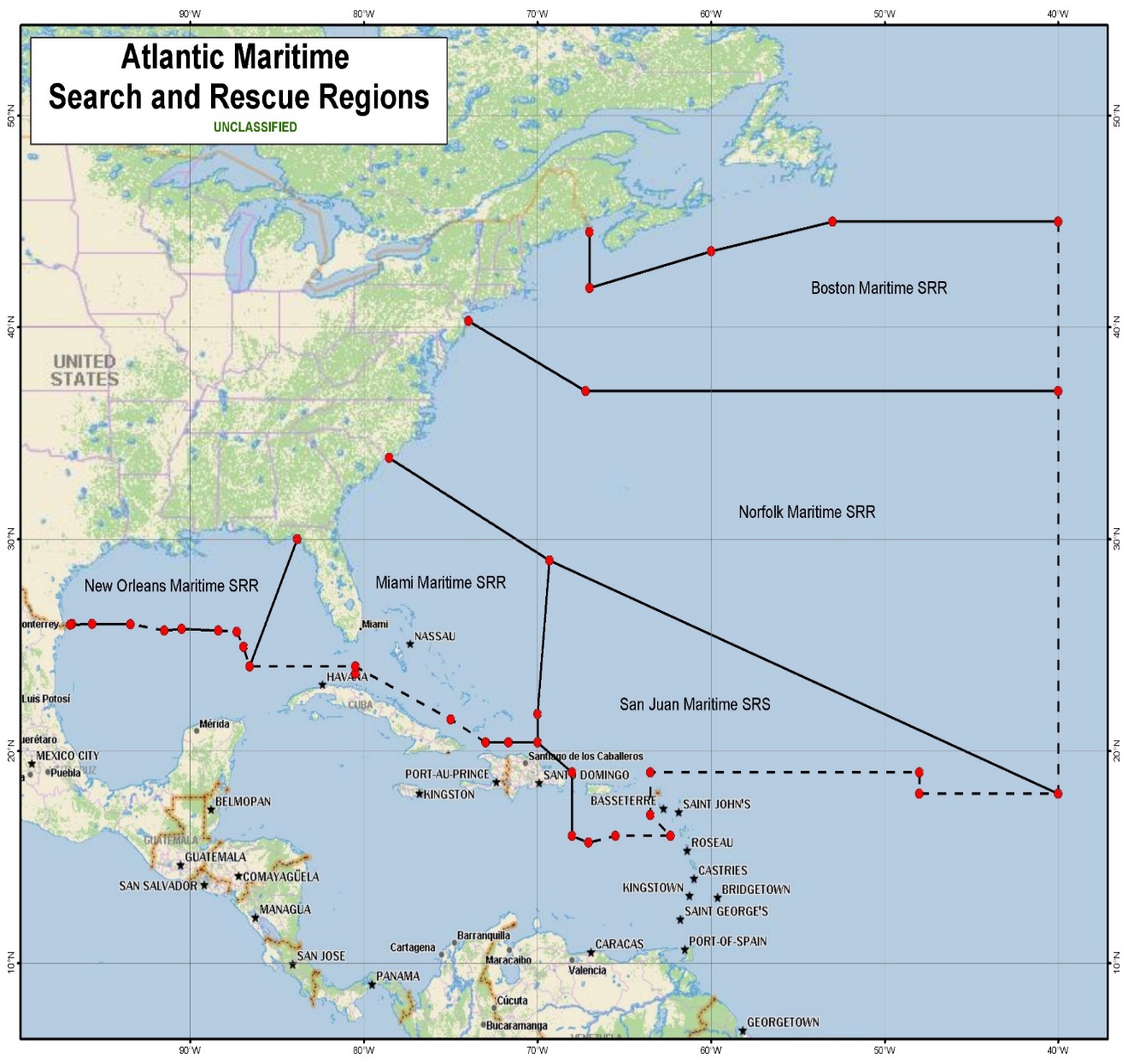 D7/Miami:
Winter Storm (1 briefing)
Trop. Storm DANNY (1)
Hurricane ELSA (13)
Tropical Storm FRED (9)
Tropical Storm MINDY (1)
D8/New Orleans:
Trop. Storm ANA (1 briefing)
Trop. Storm CLAUDETTE (3)
Trop. Storm FRED (1)
Hurricane IDA (9)
Trop. Storm NICHOLAS (5)
Tropical Briefings
Provide tailored information for

Wind Hazards, including time of arrival and departure

Rainfall/inland  flooding potential

Storm Surge Information

Wave heights

Tornadoes
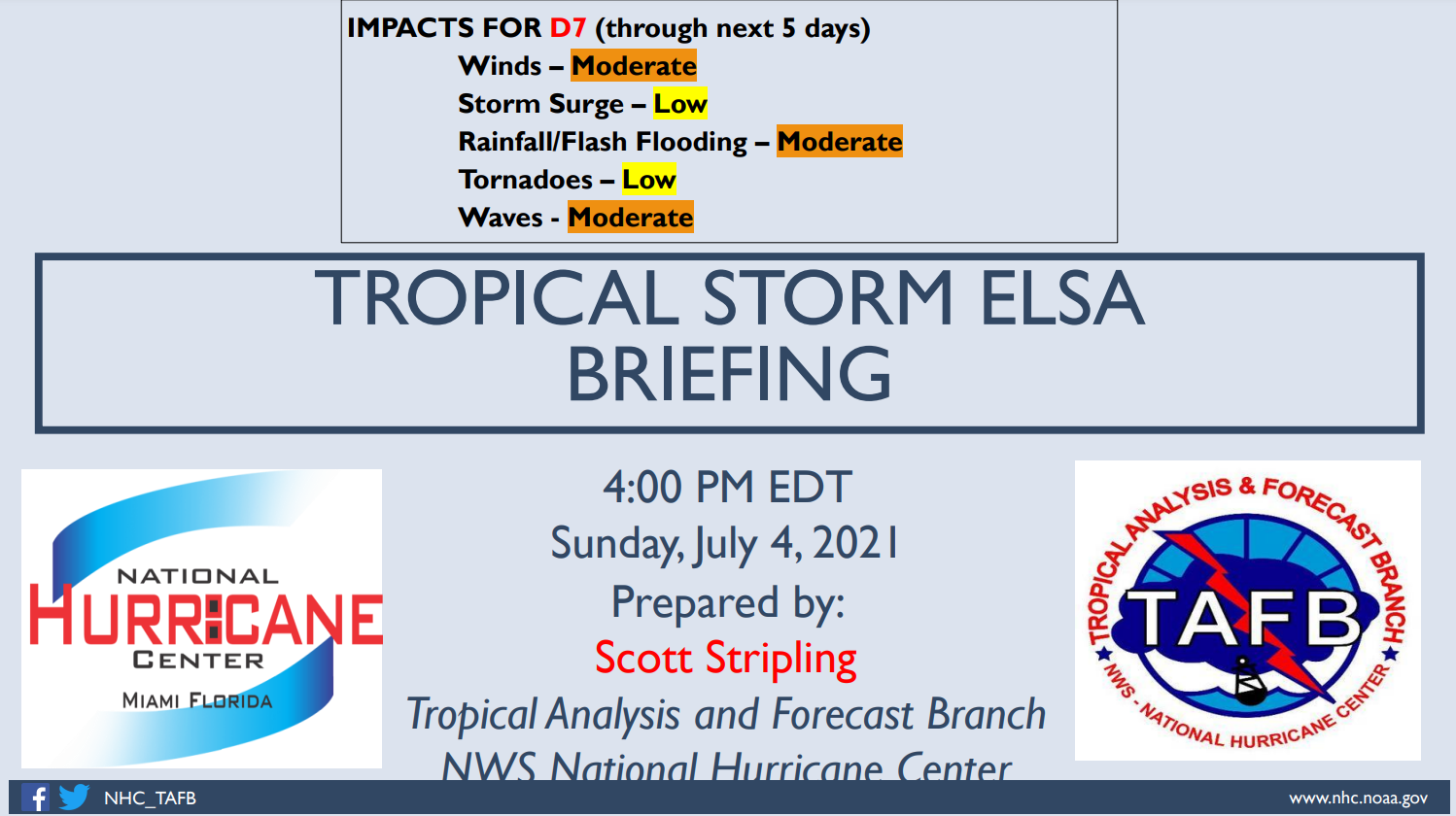 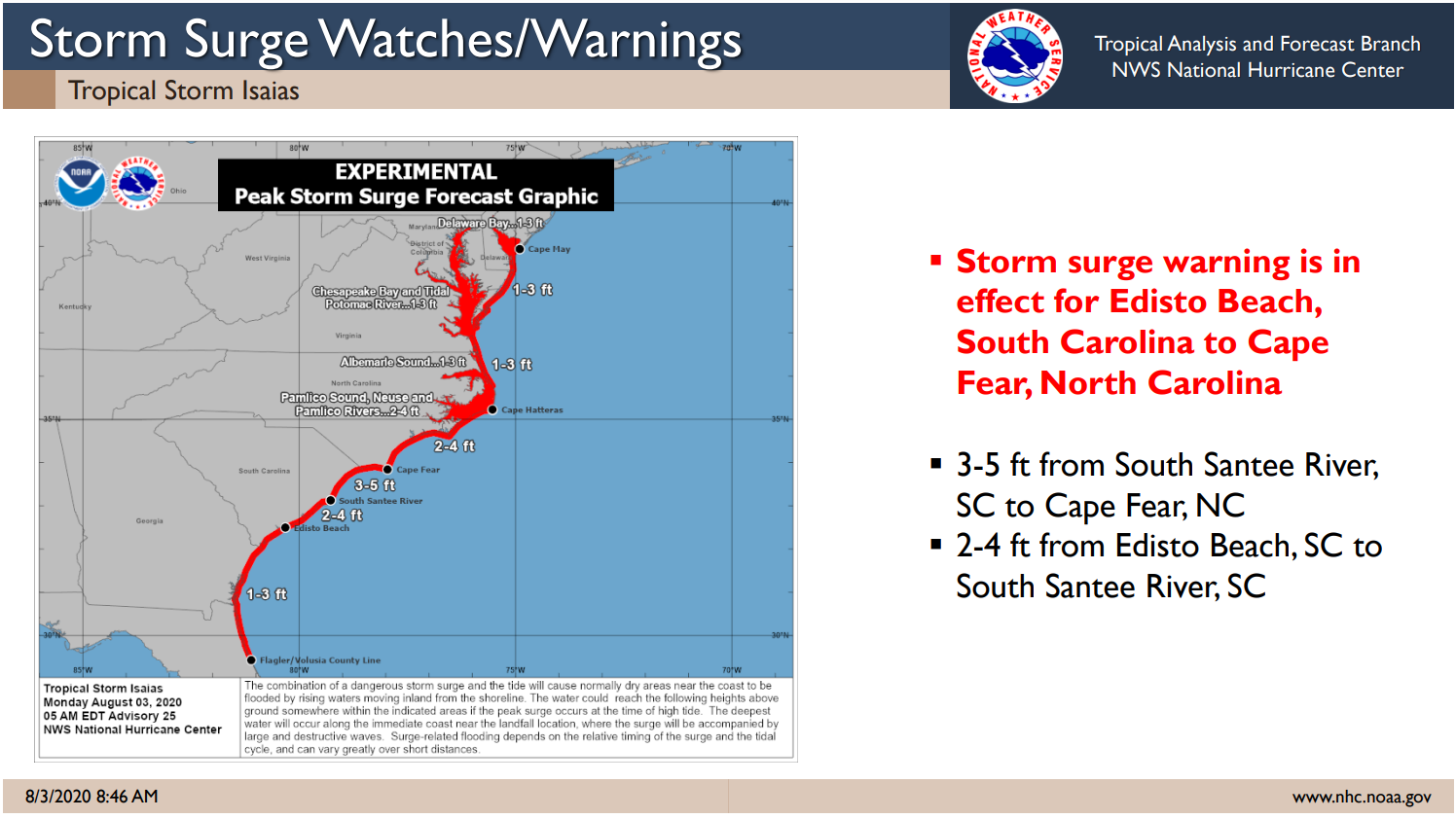 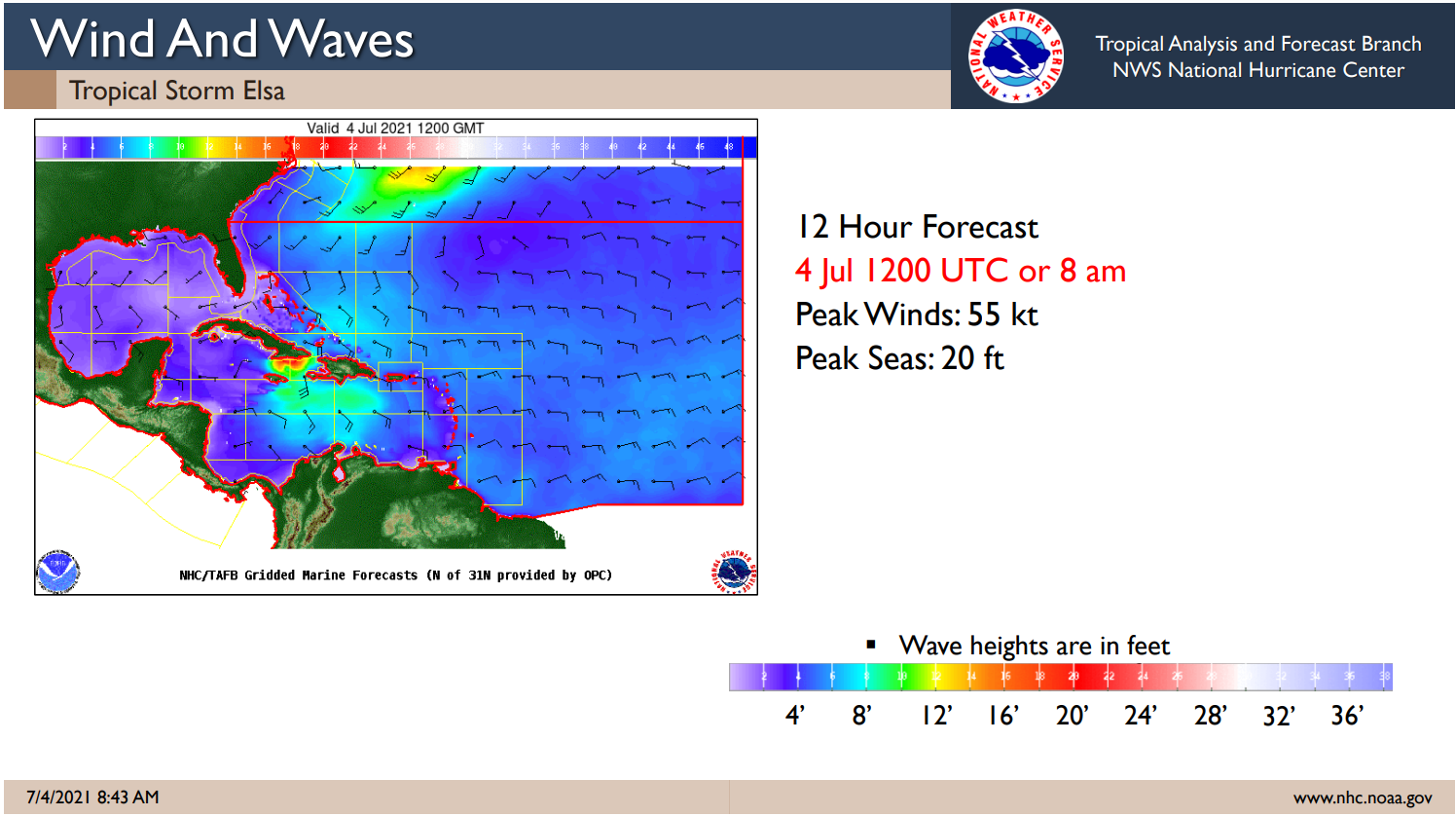 Example of Tropical Briefing
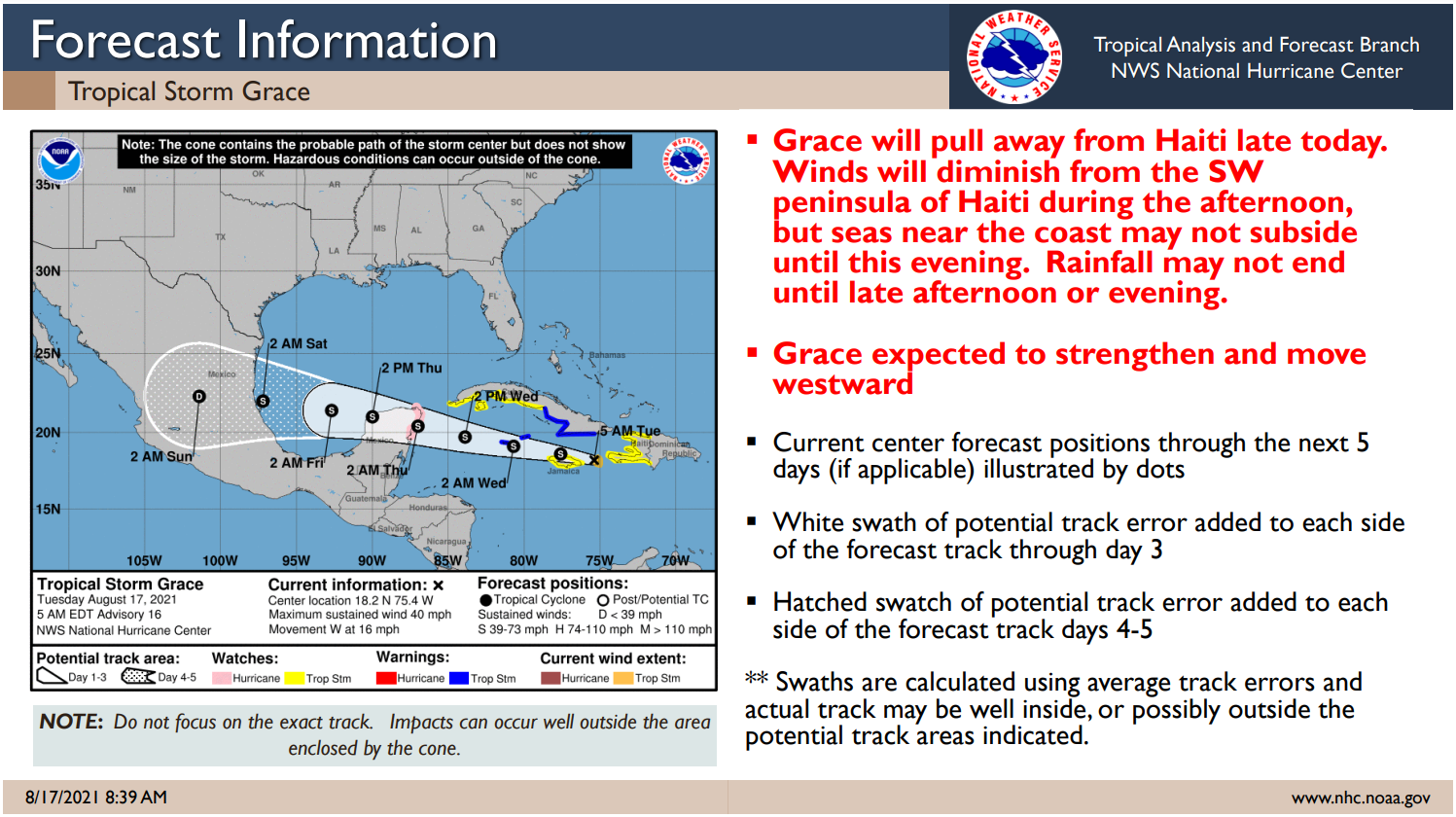 Example of Tropical Briefing
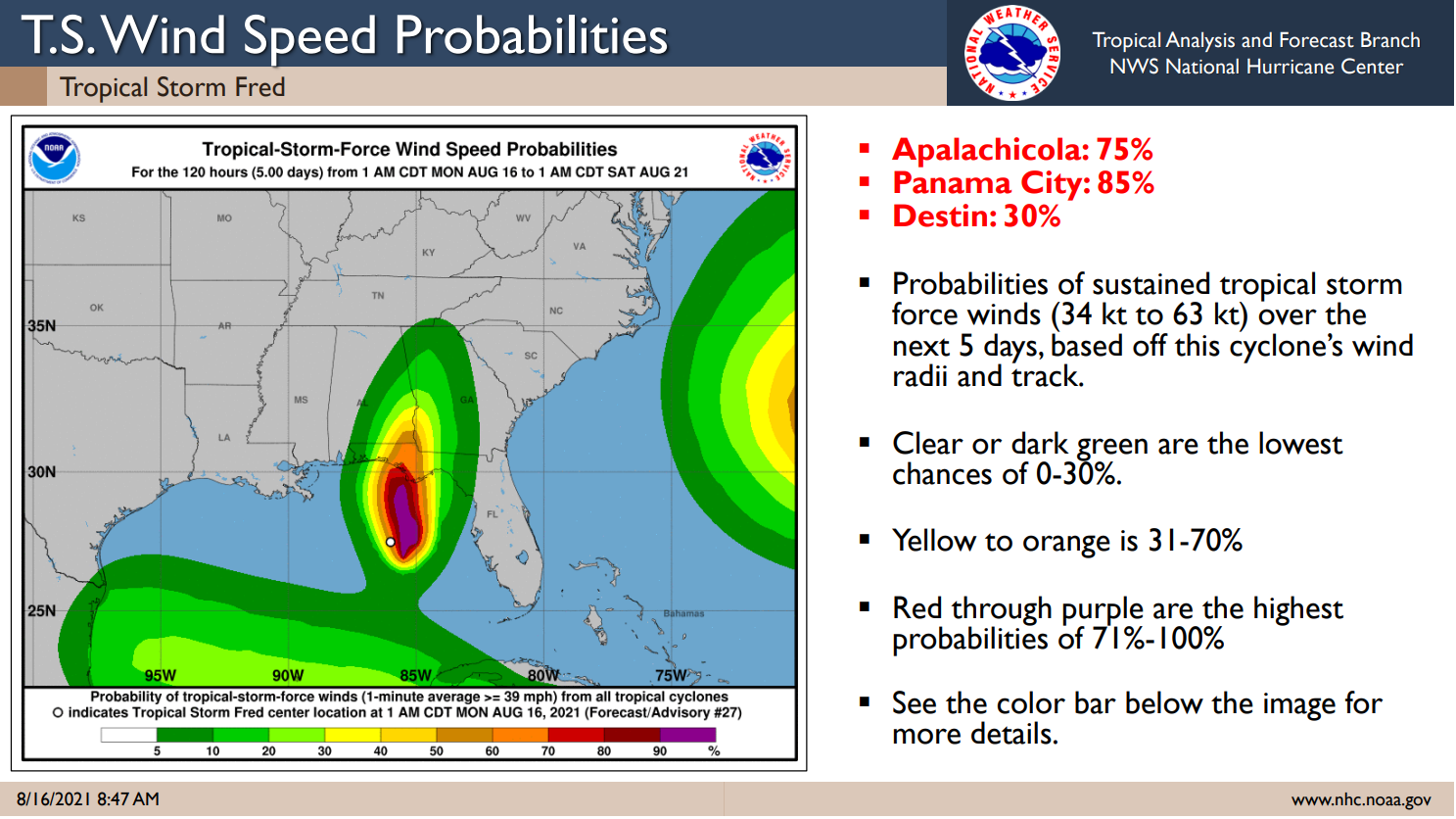 Example of Tropical Briefing
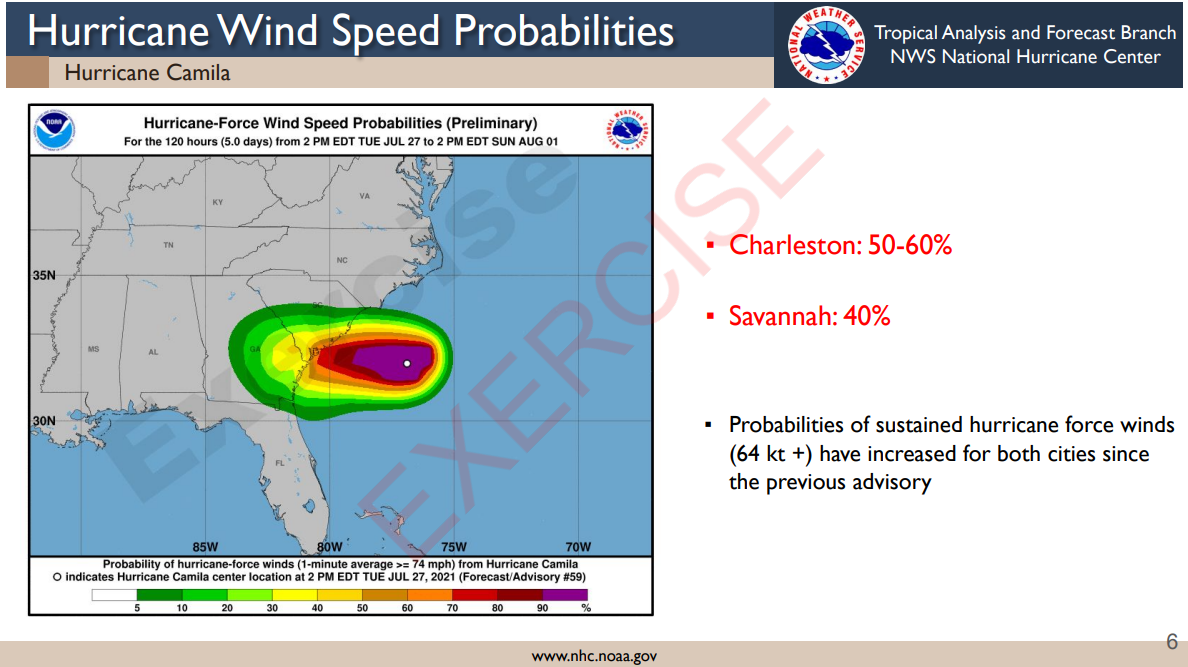 Example of Tropical Briefing
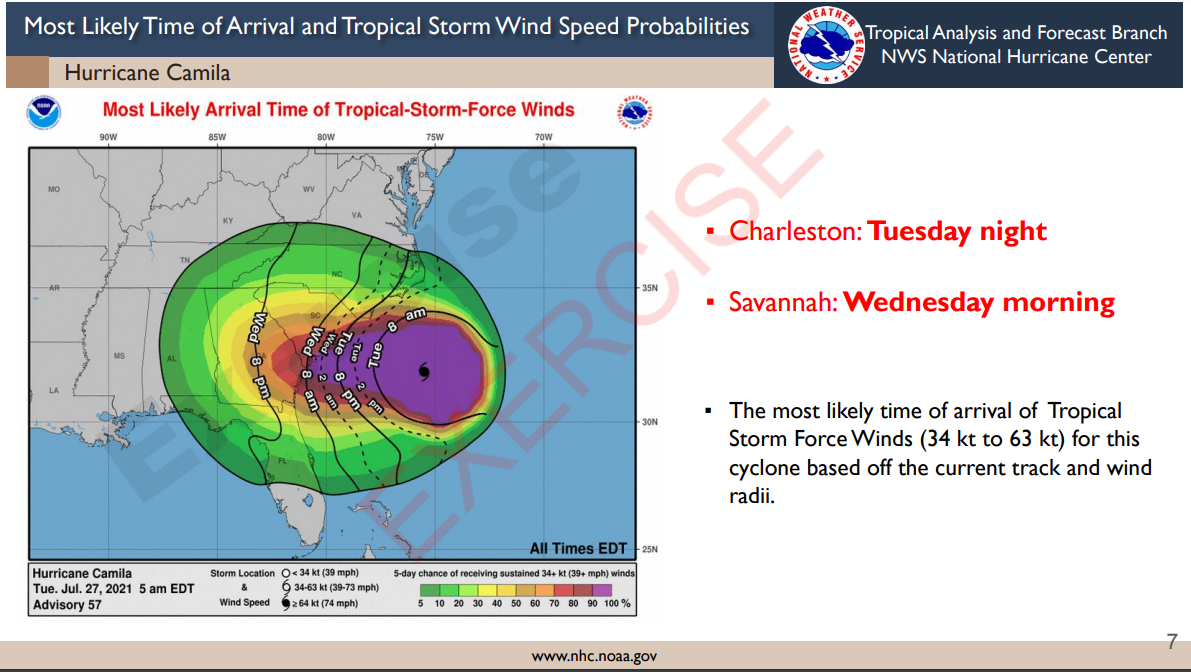